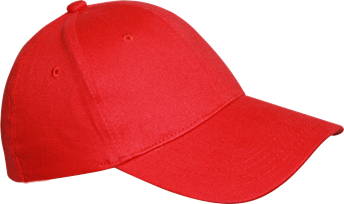 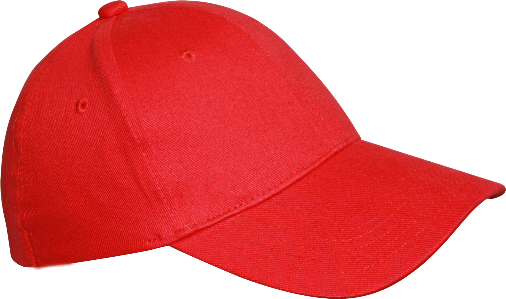 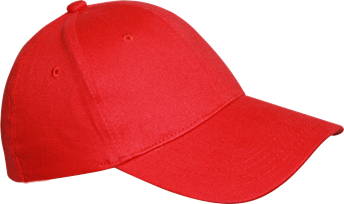 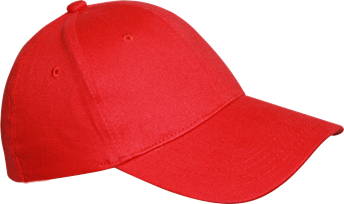 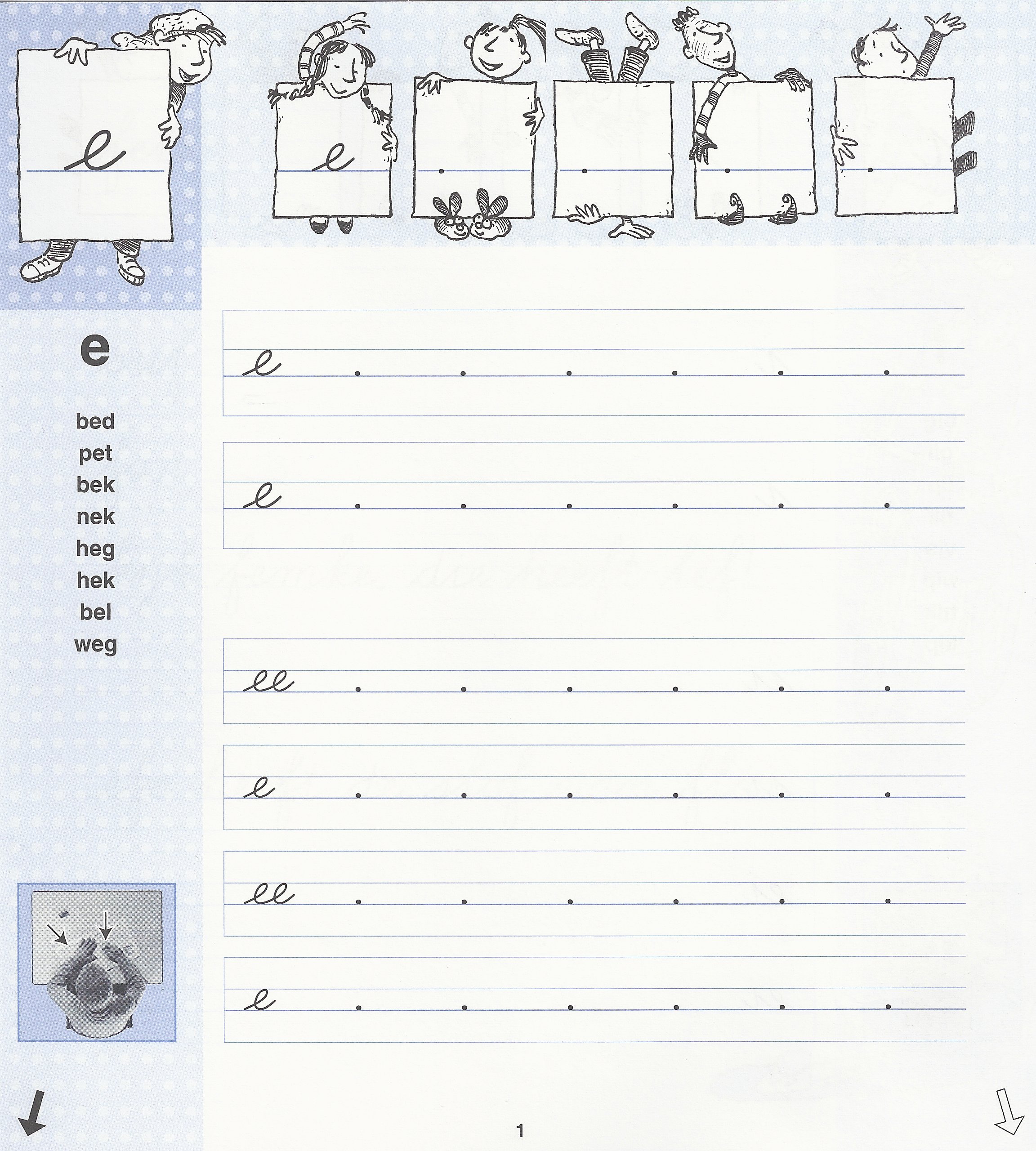 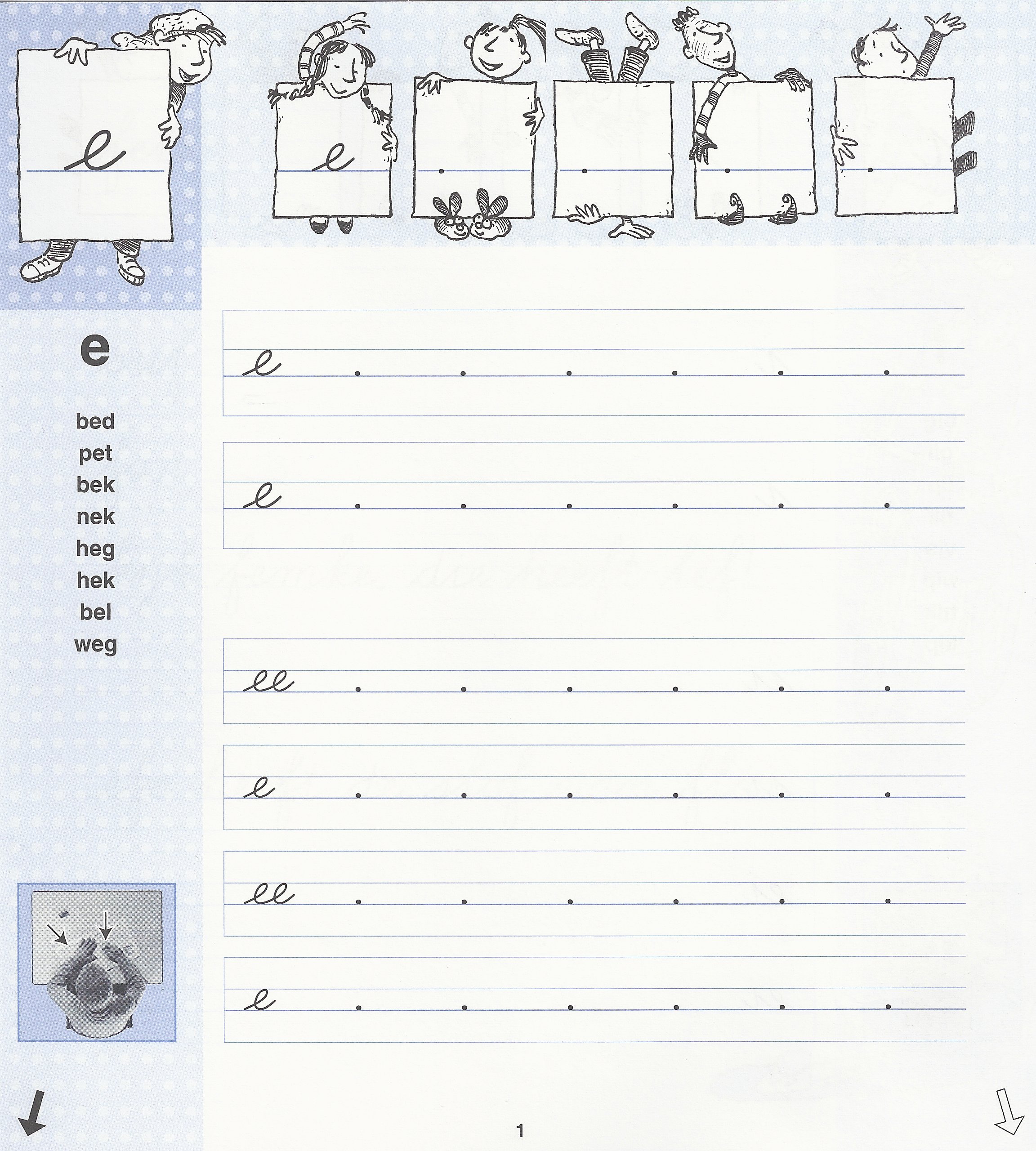 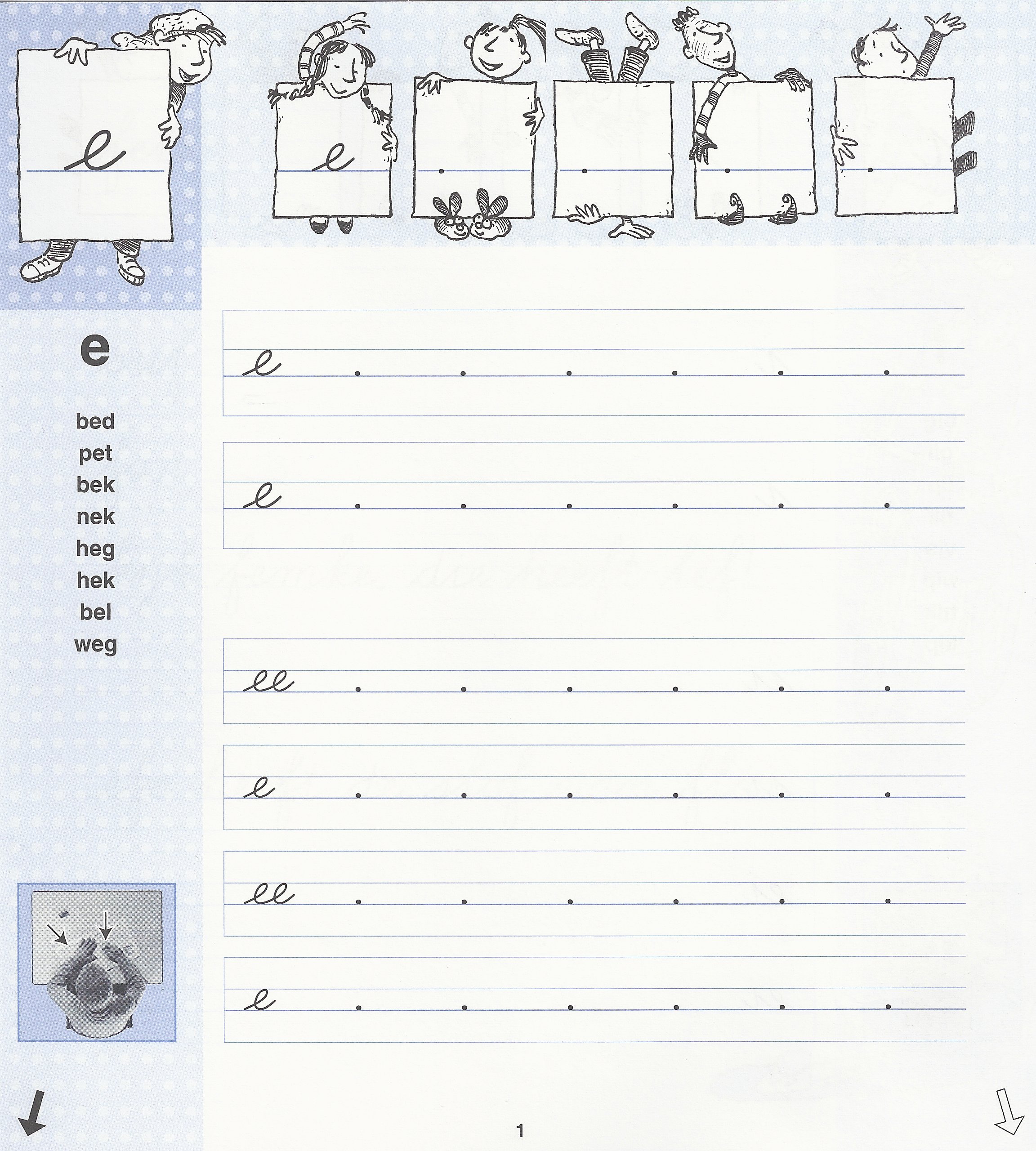 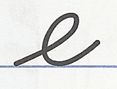 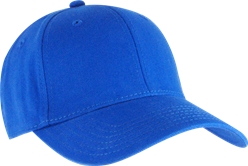 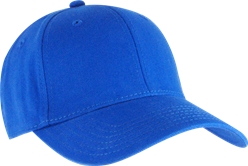 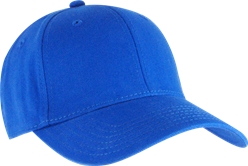 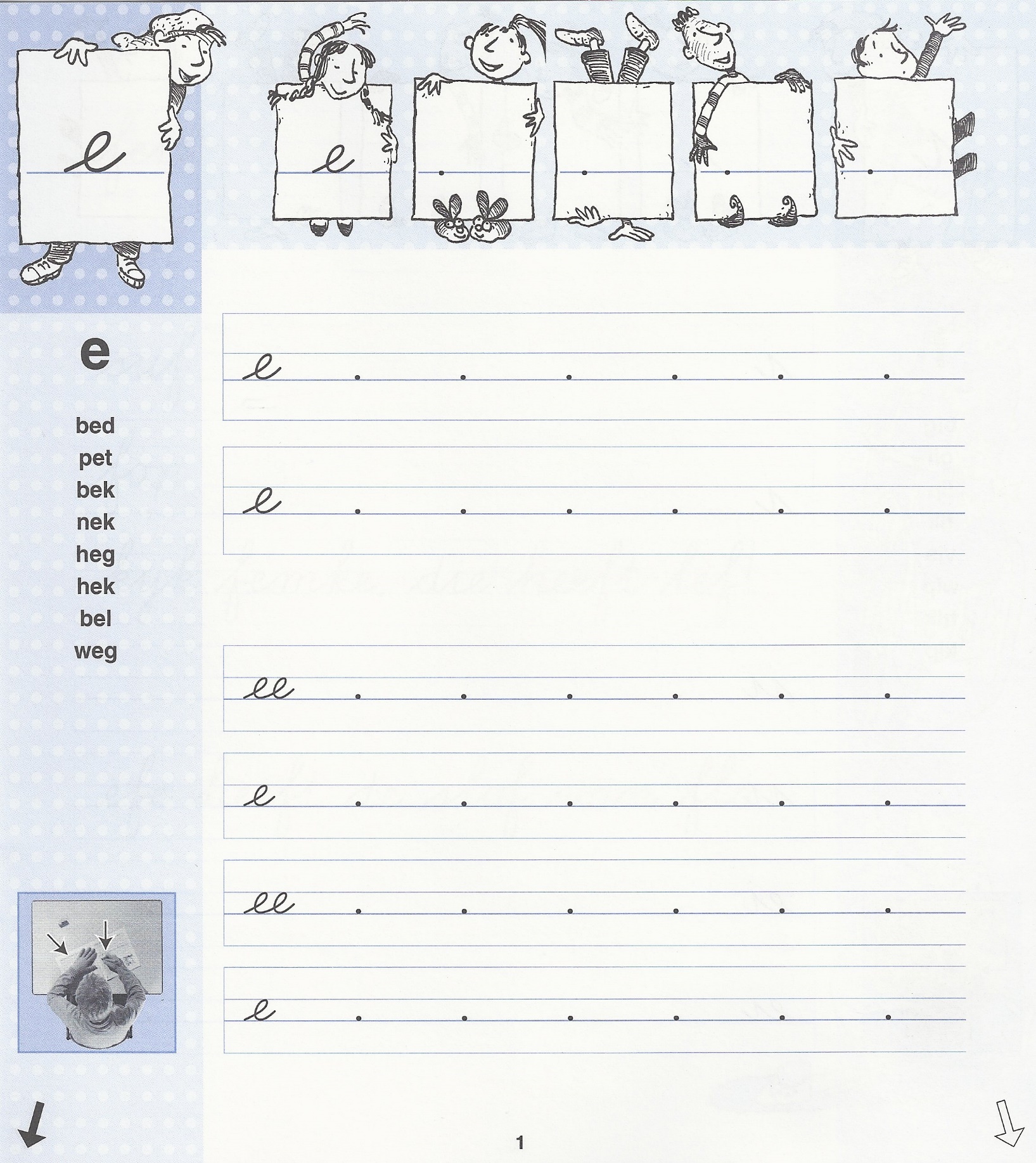 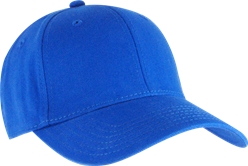 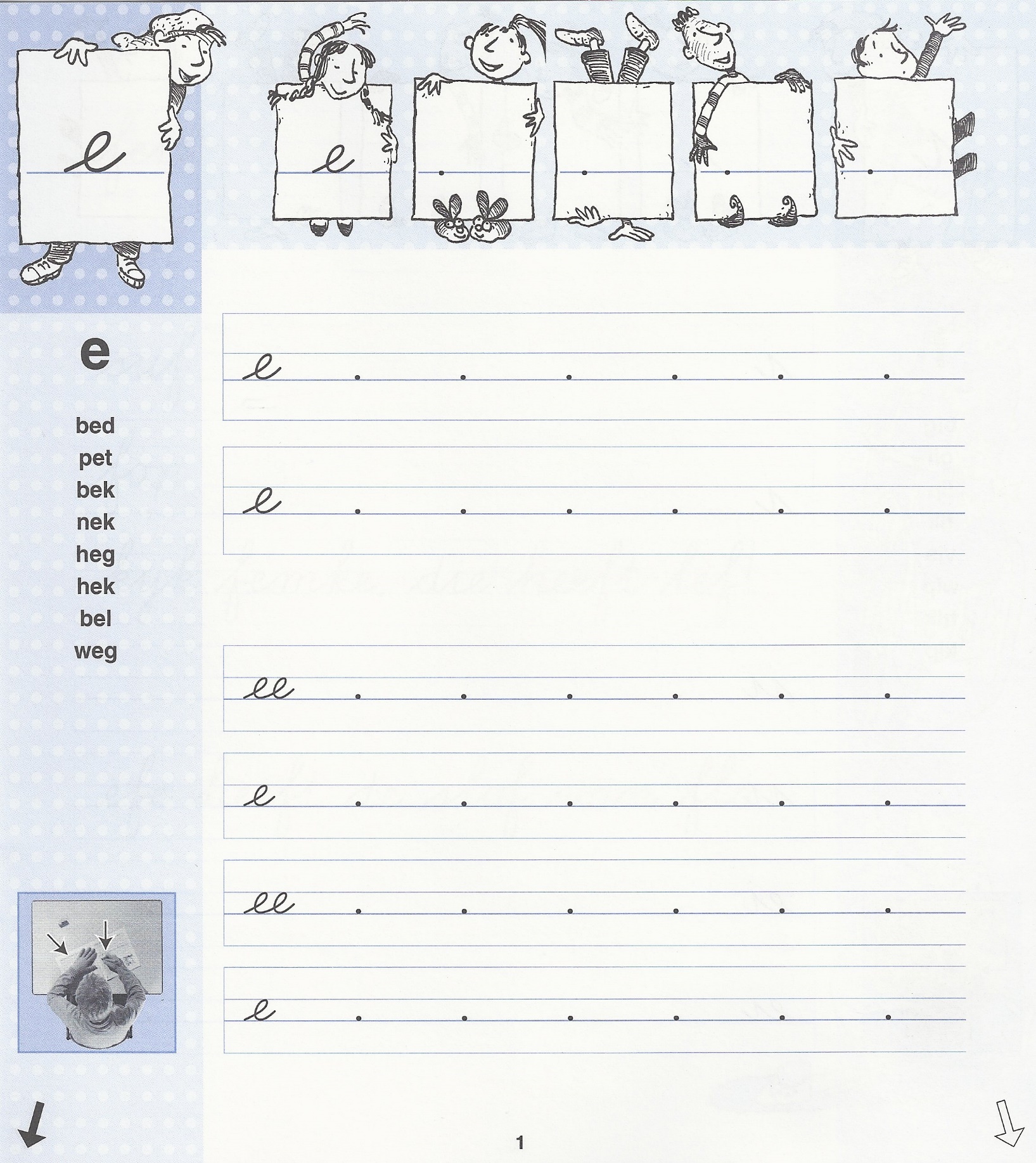 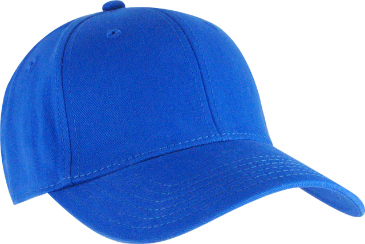 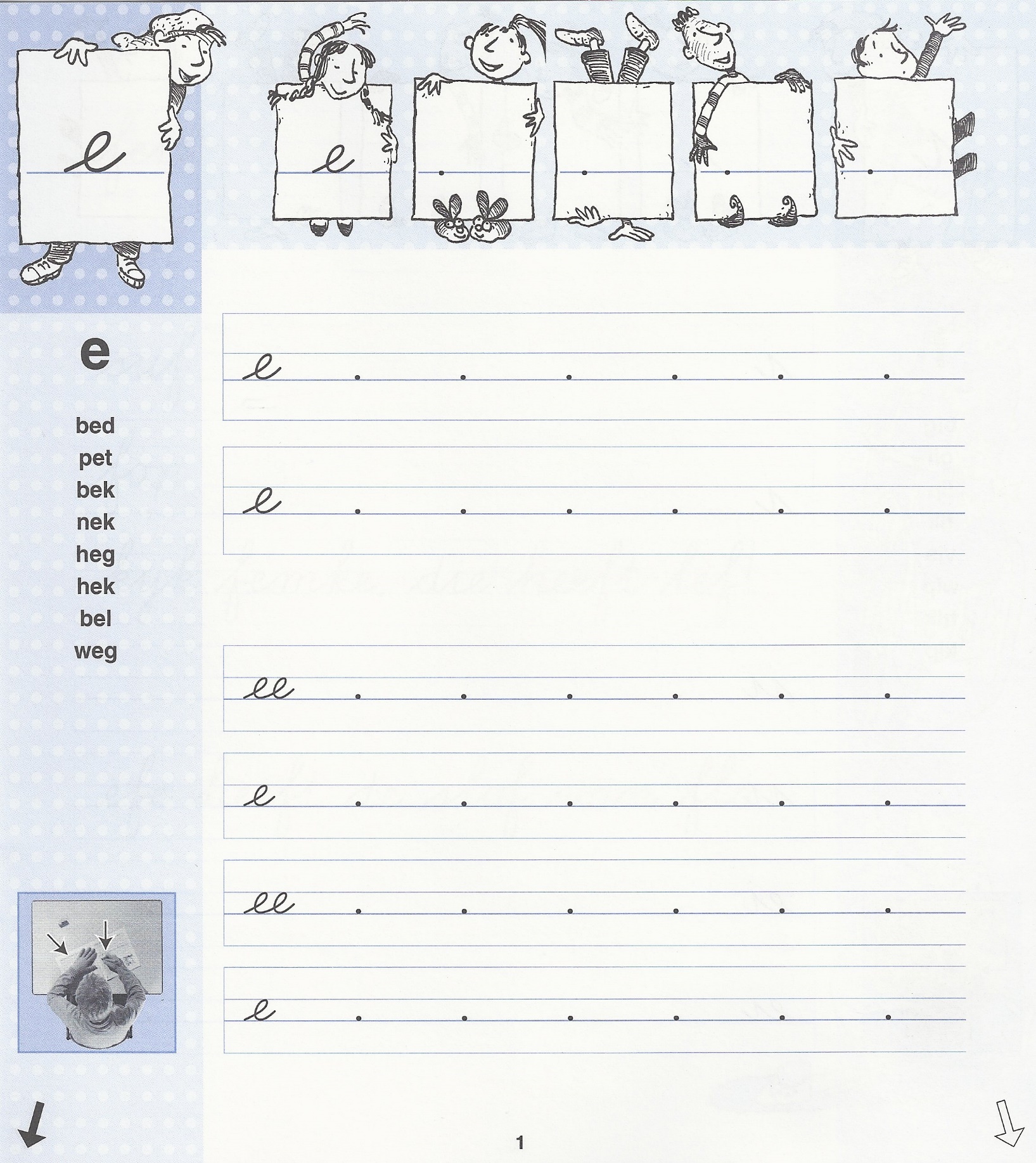 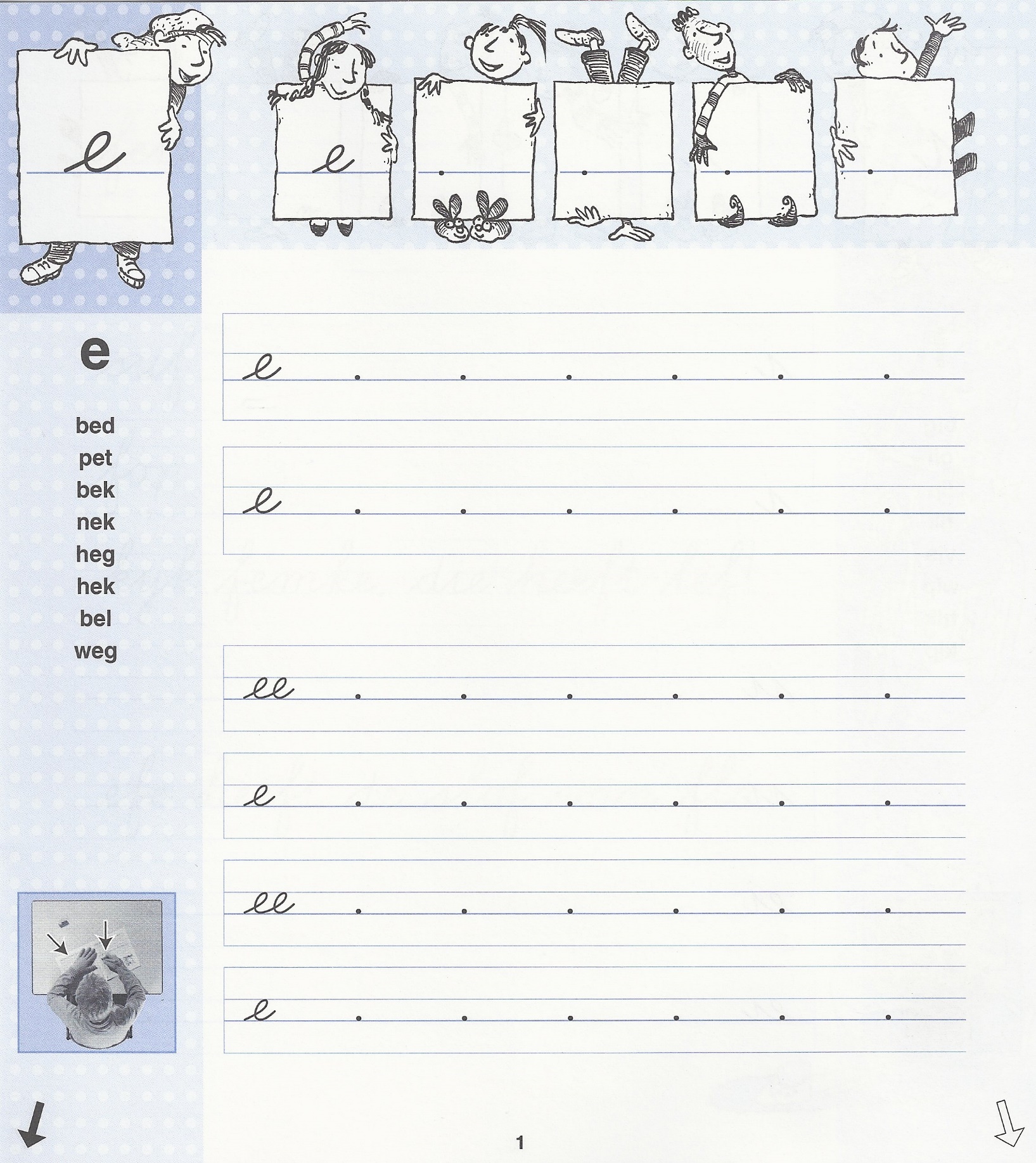 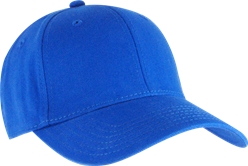 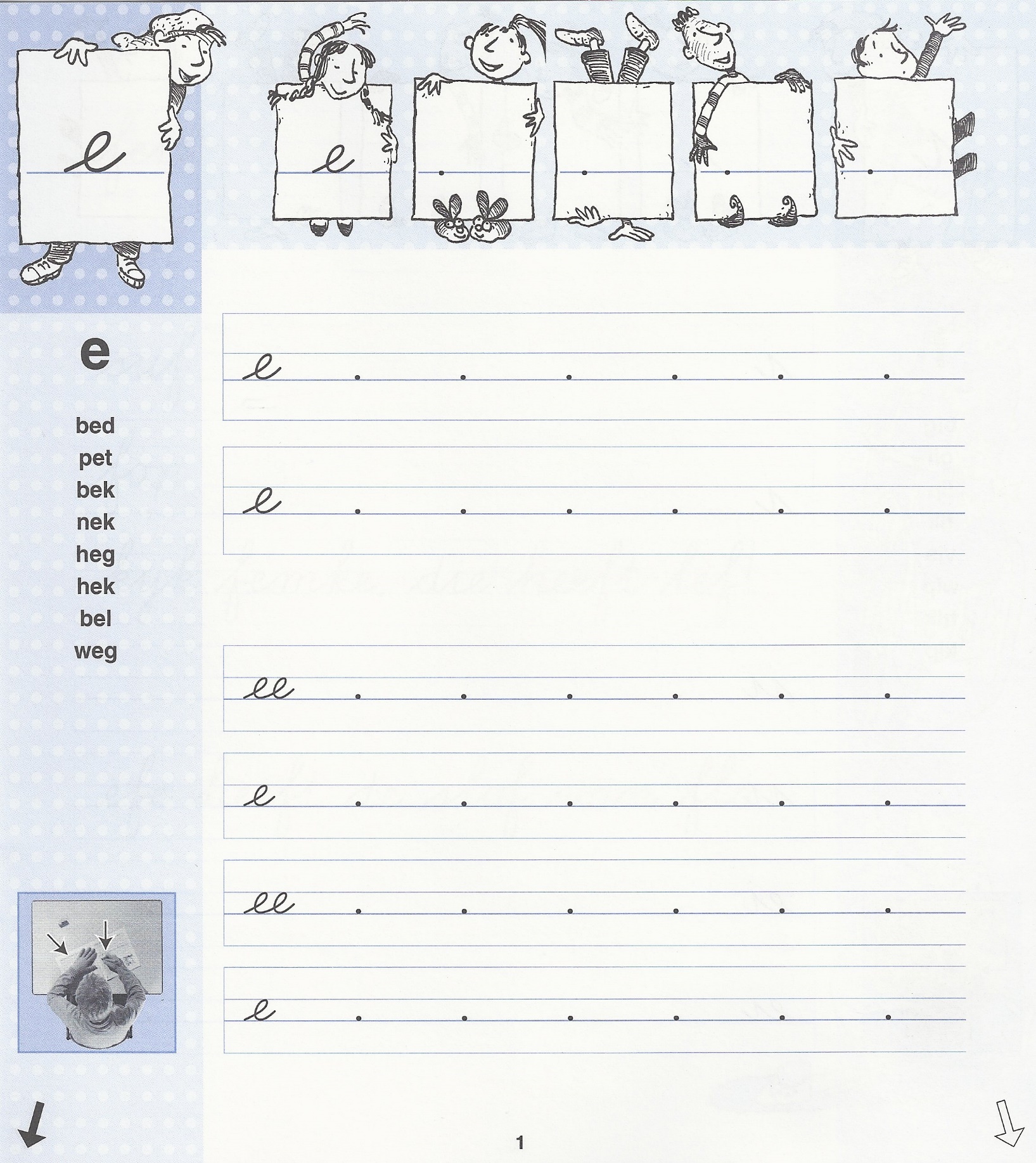 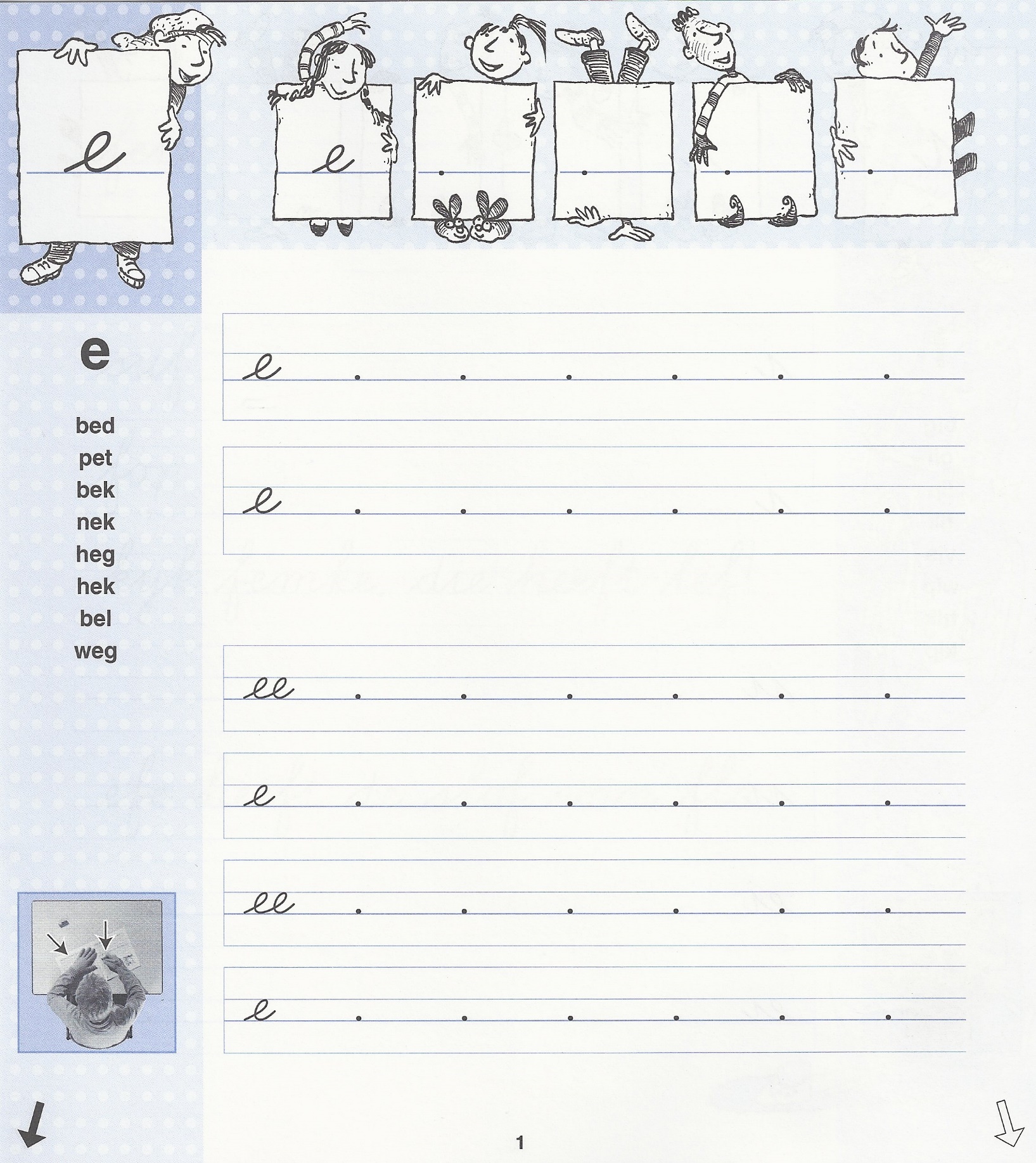 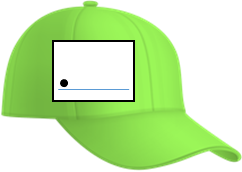 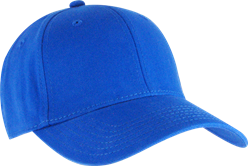 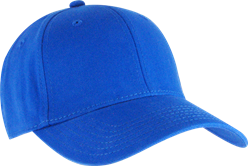 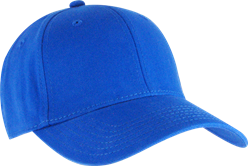 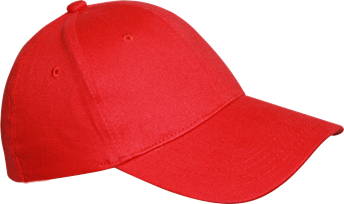 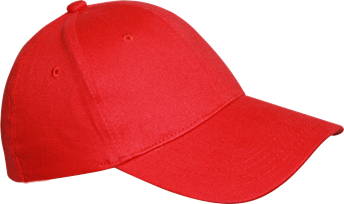 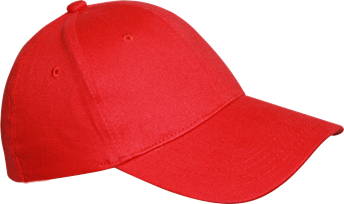 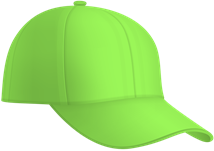 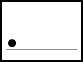 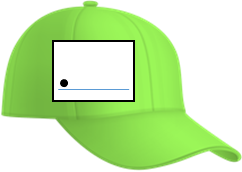 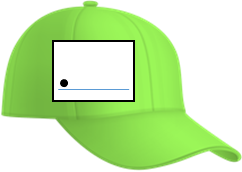 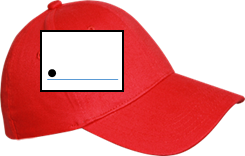 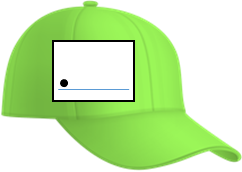 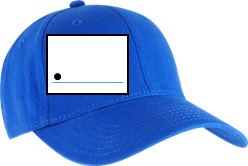 handschrift 3b, blad 1, e
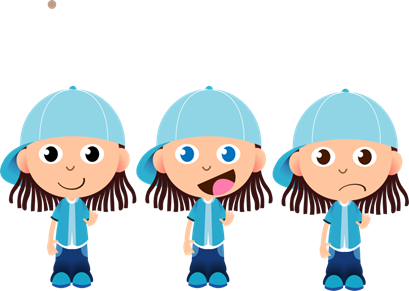 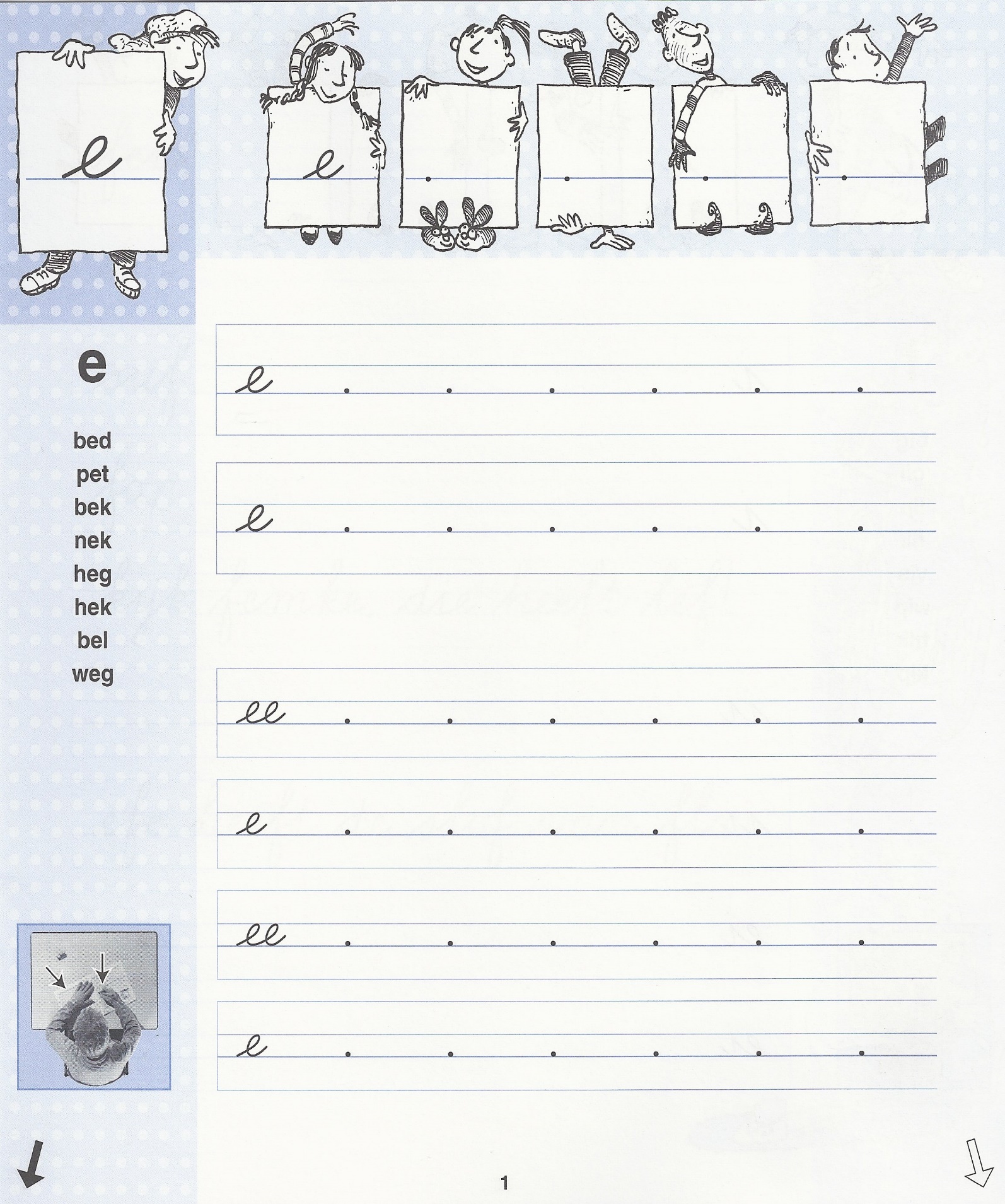 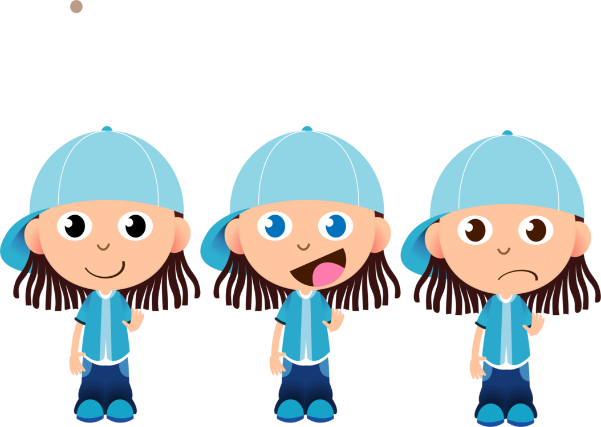 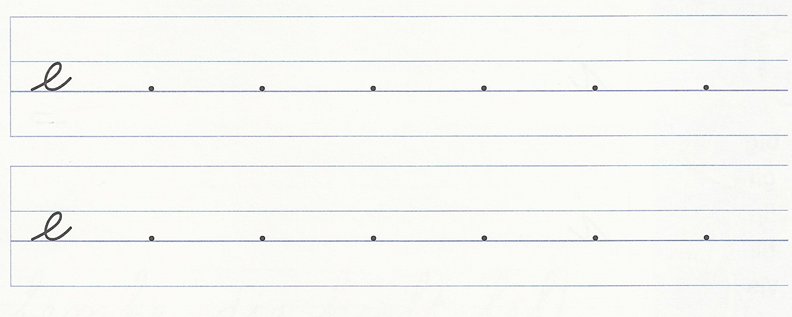 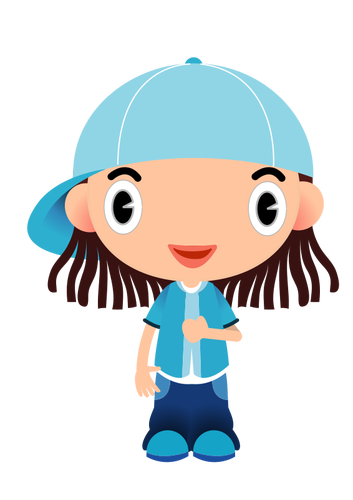 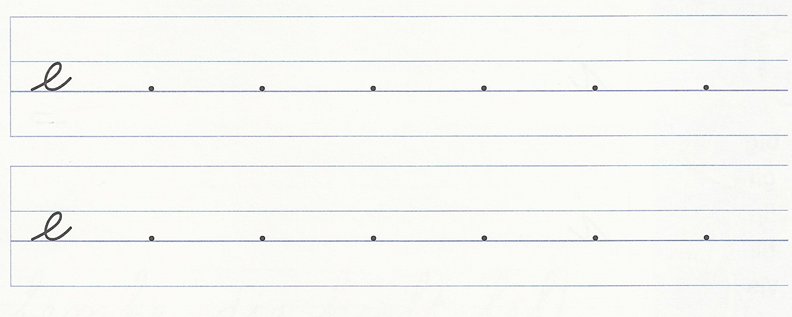 handschrift 3b, blad 1, e